Mechatronics Overview
Virtual Open house
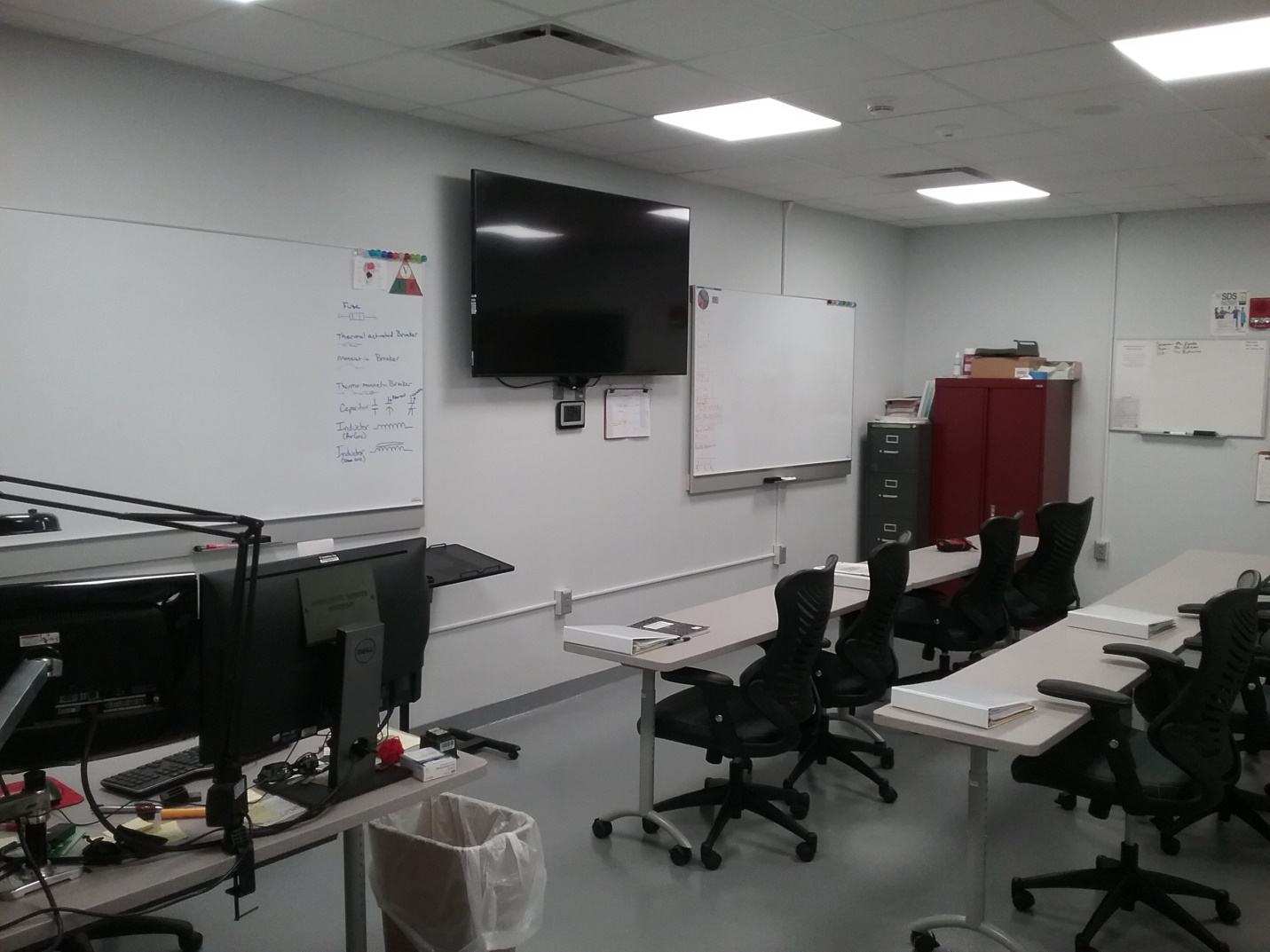 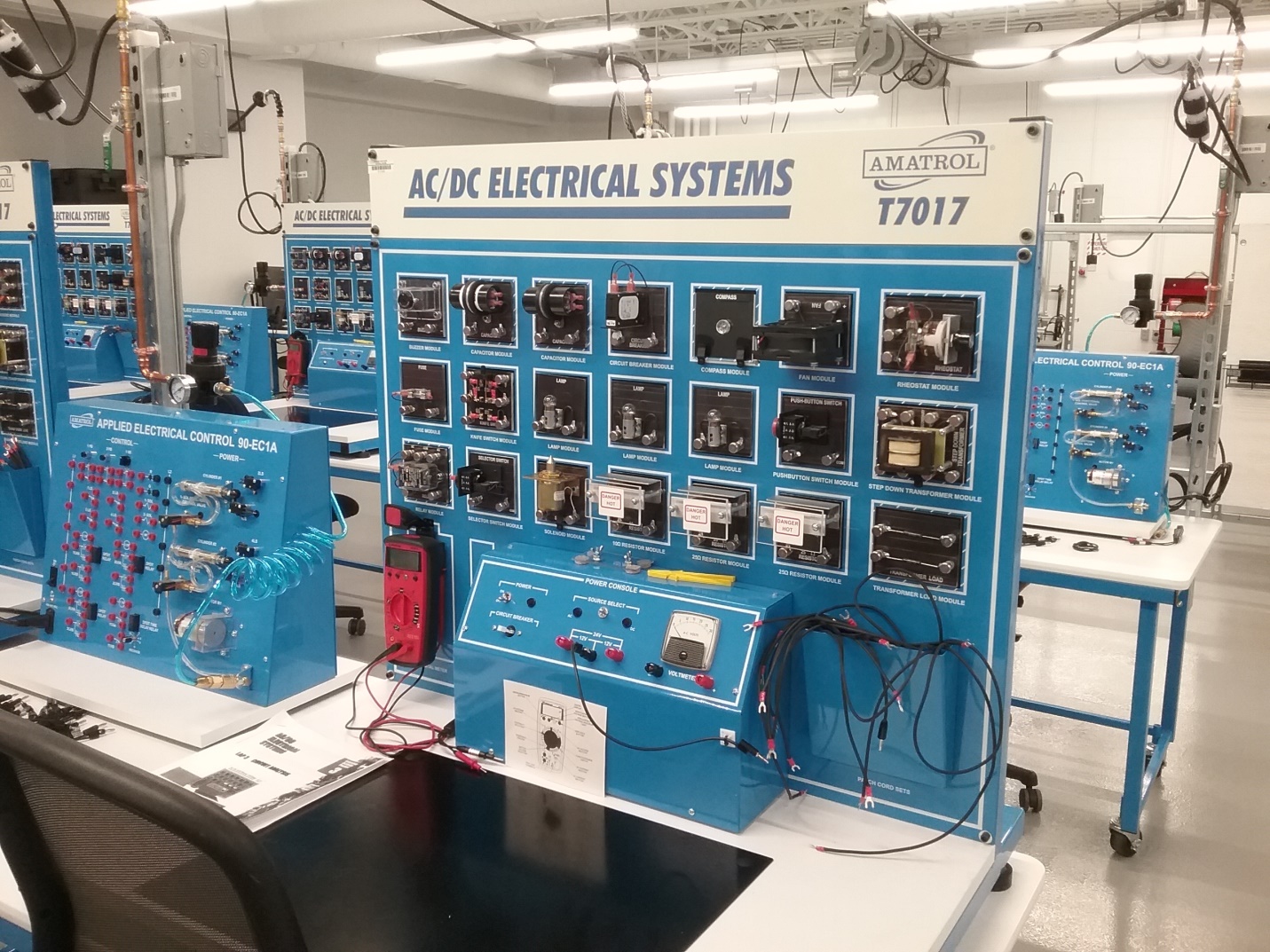 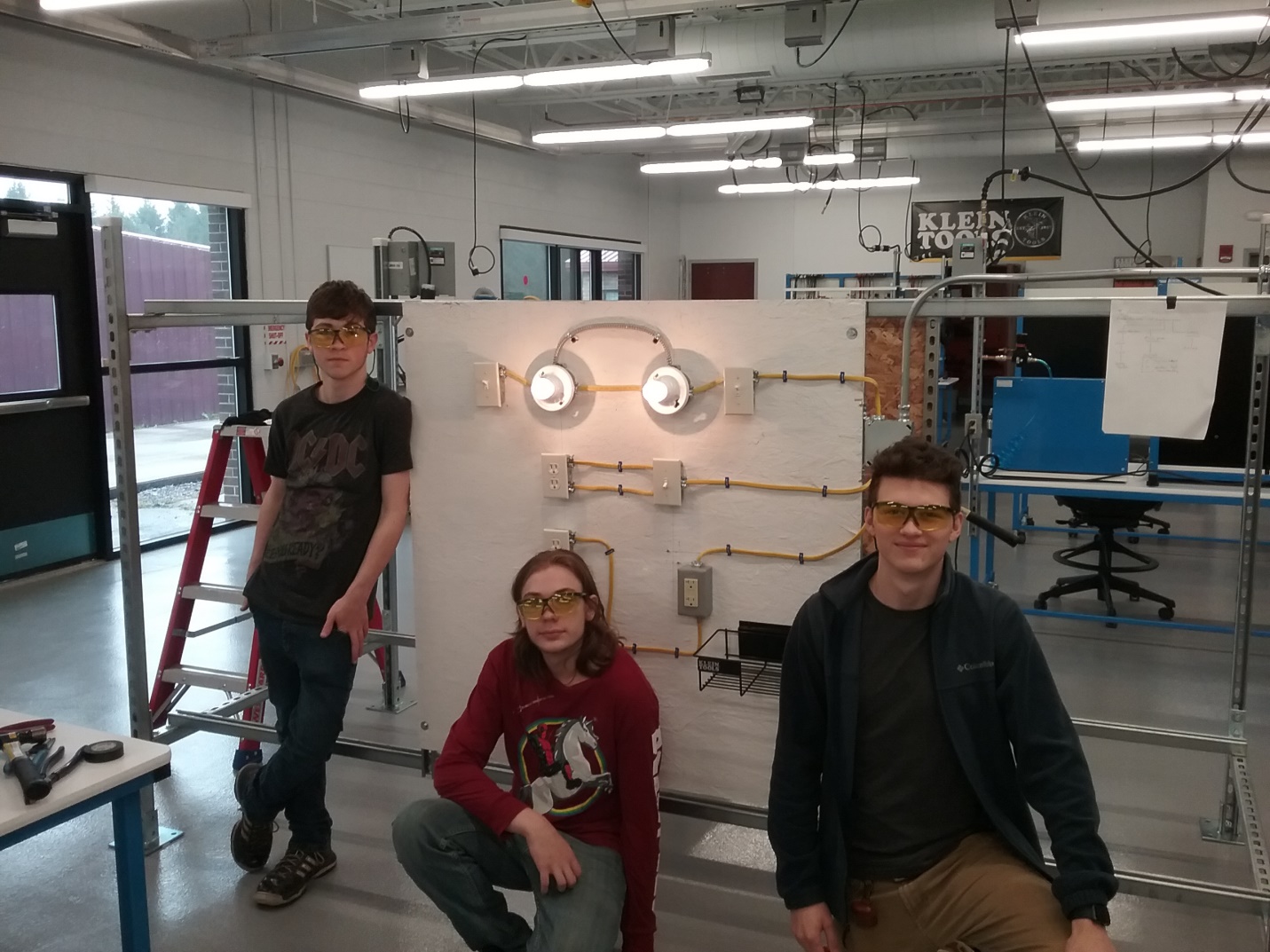 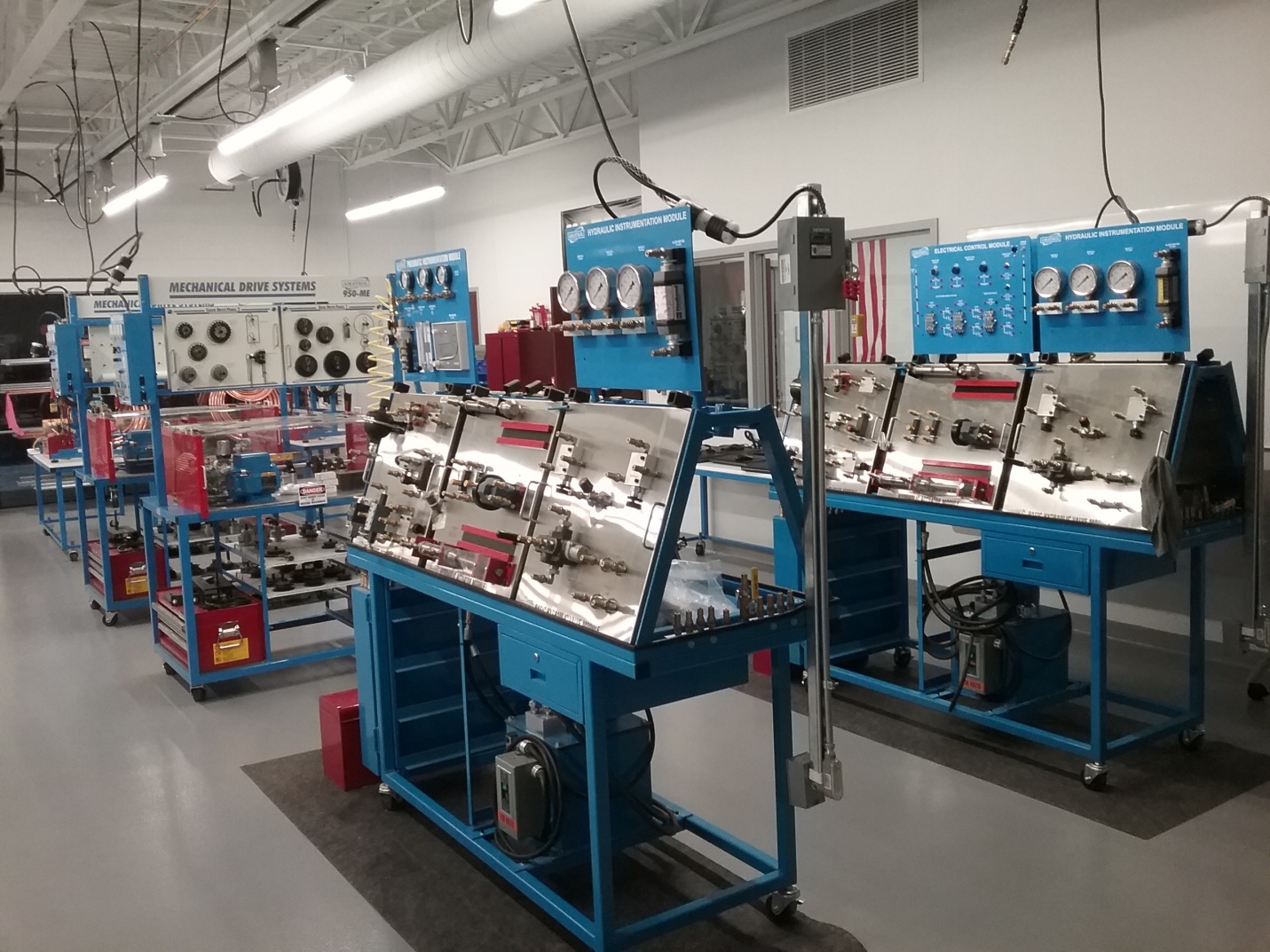 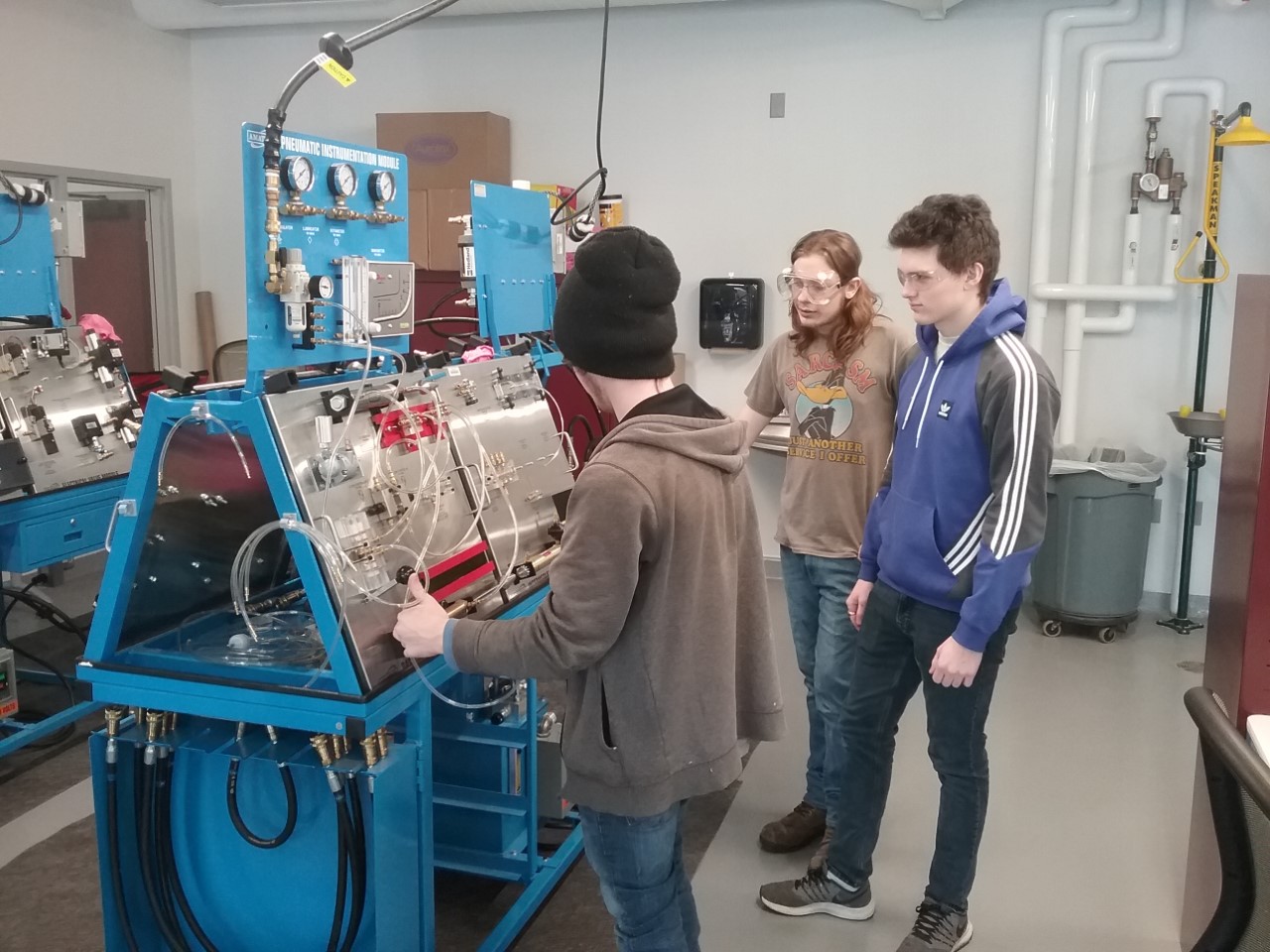 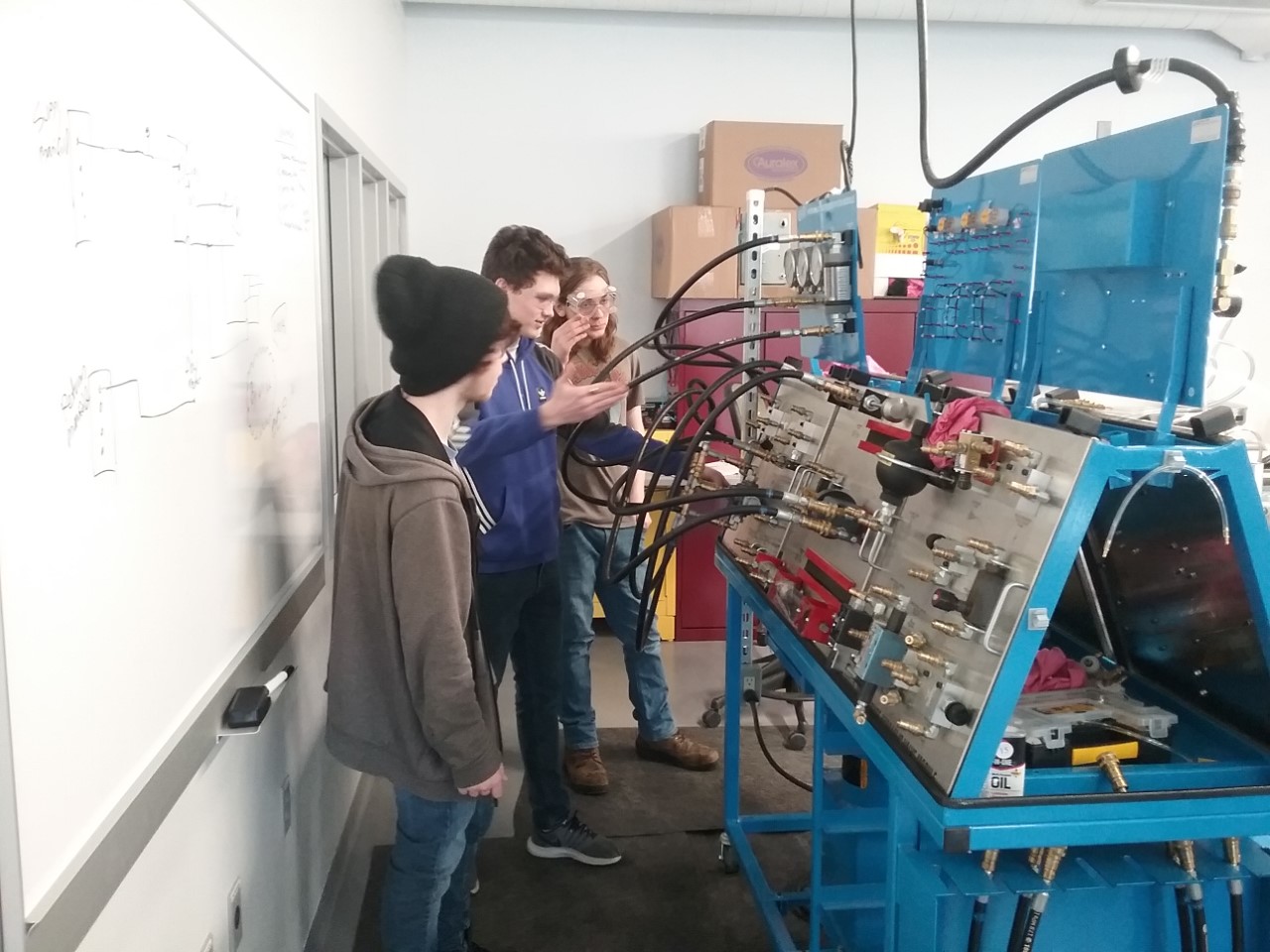 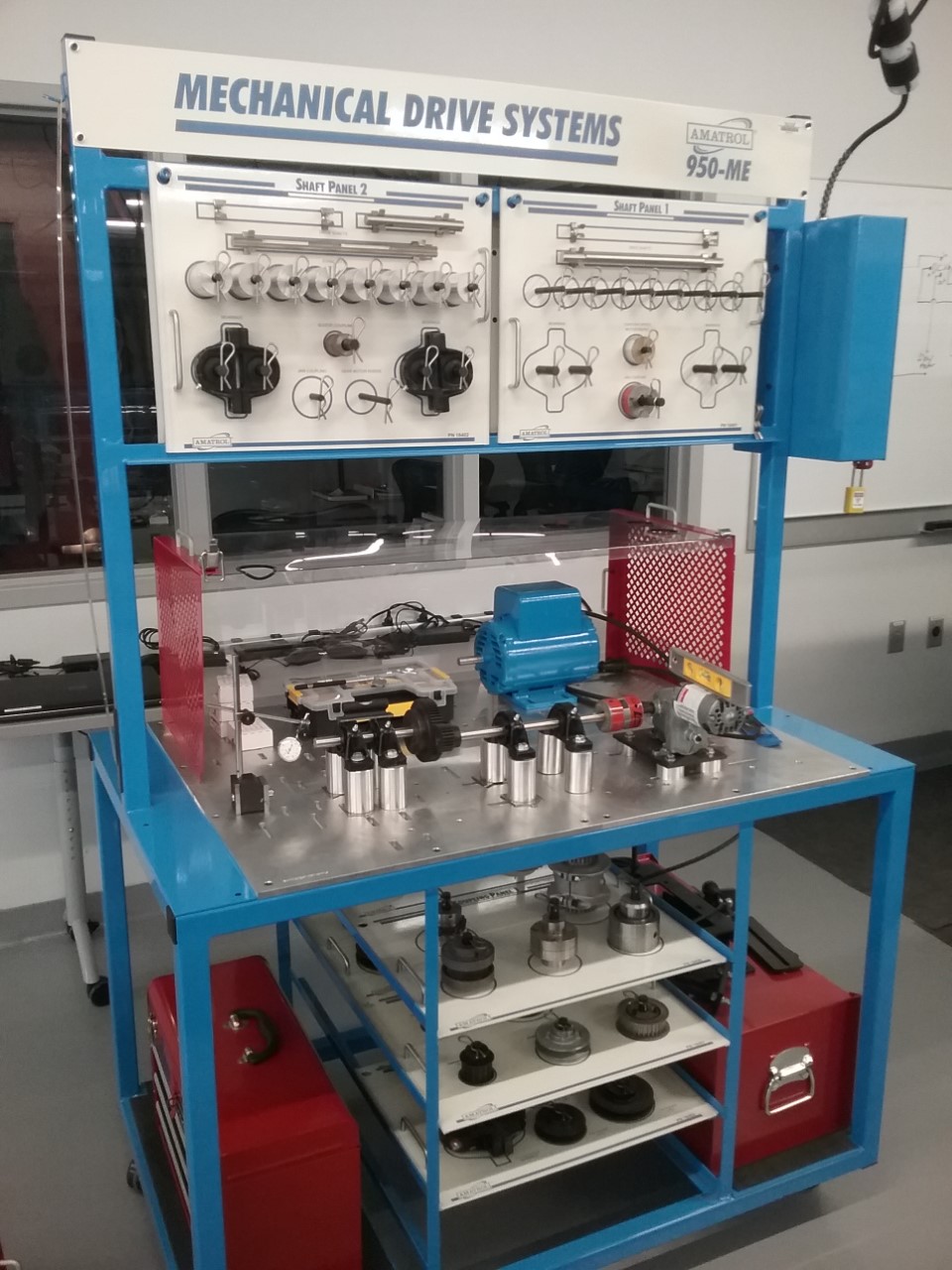 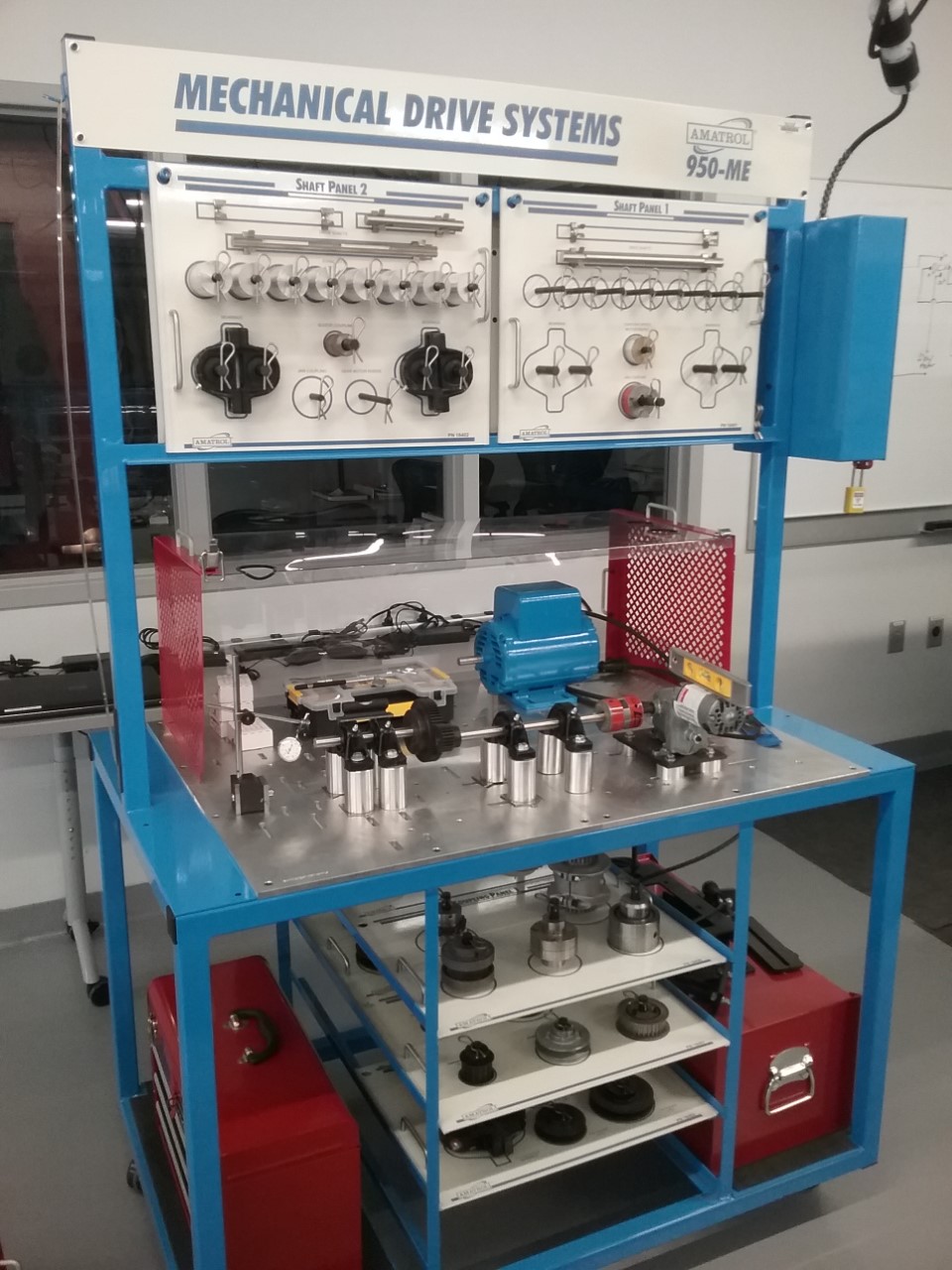 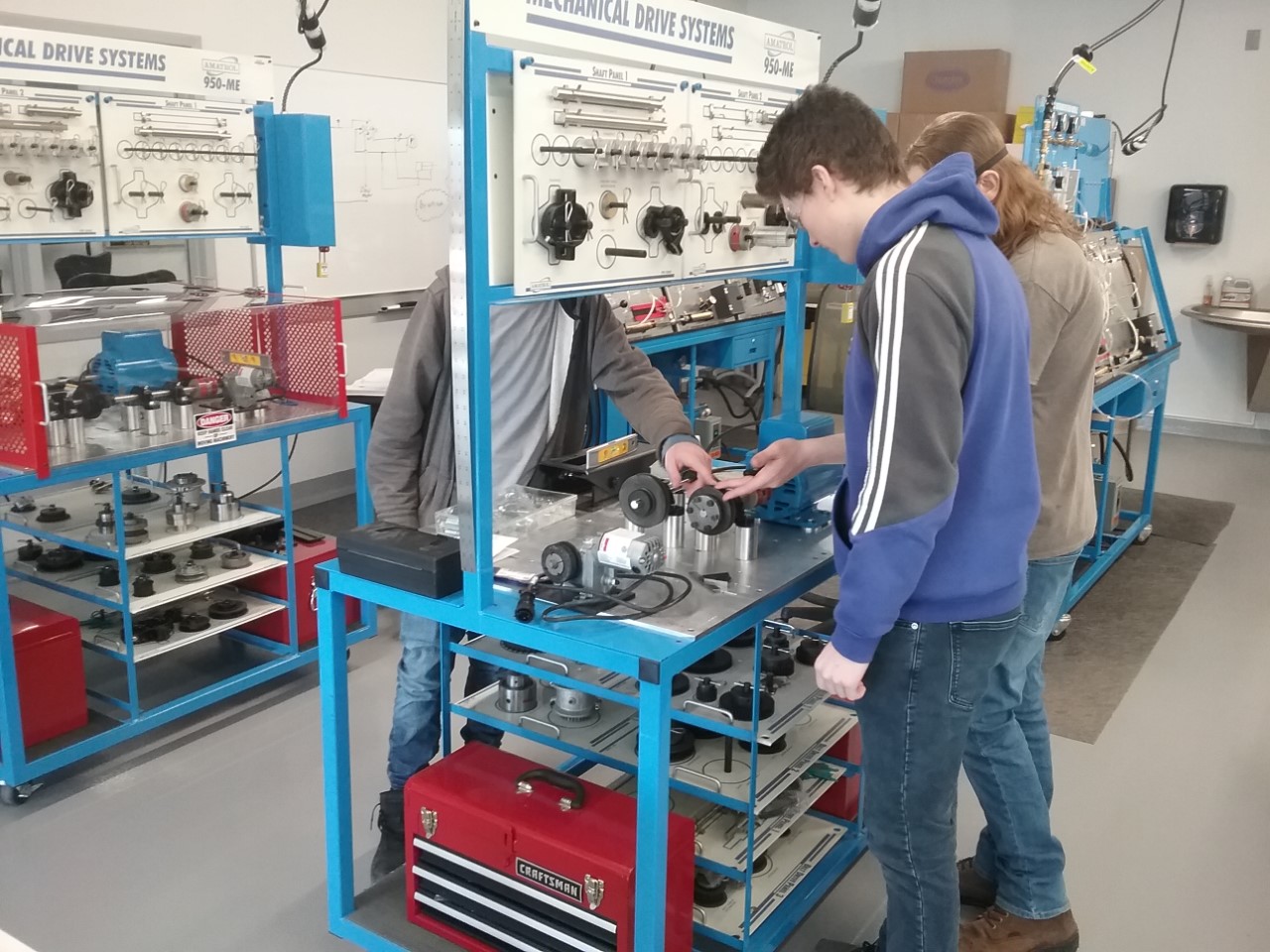 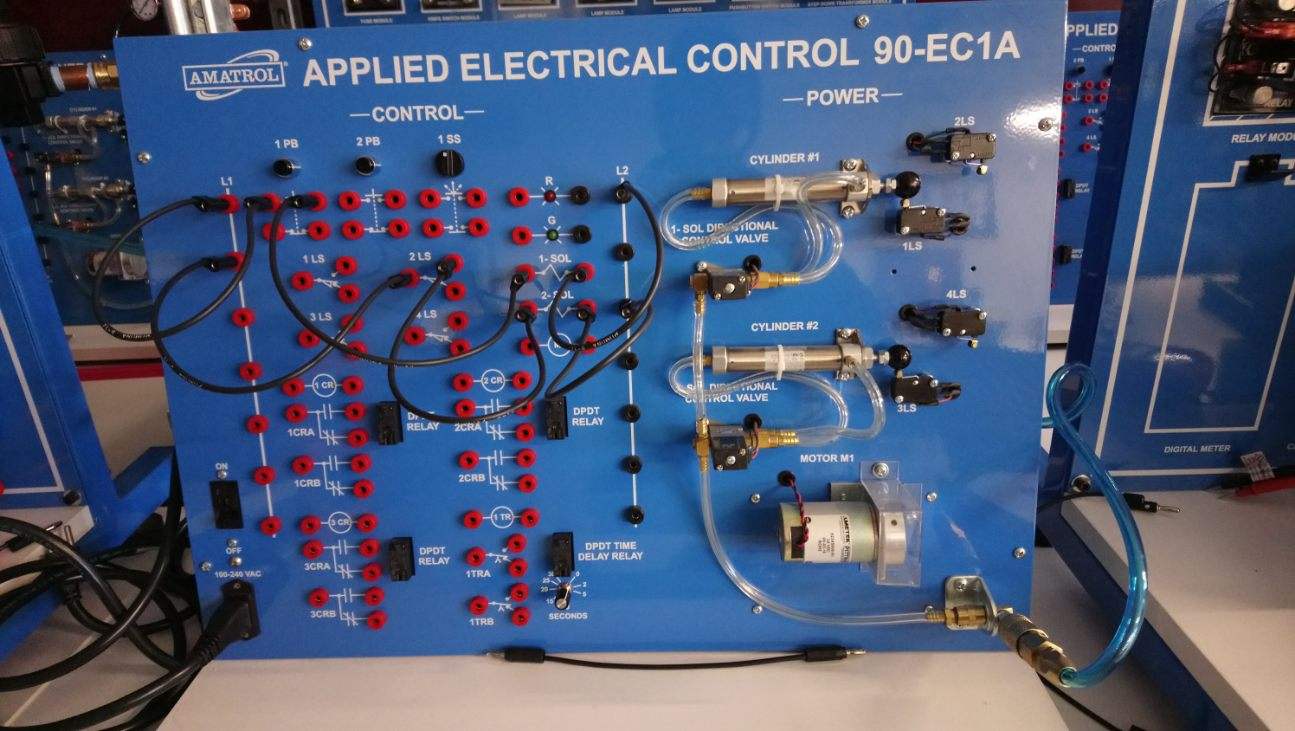 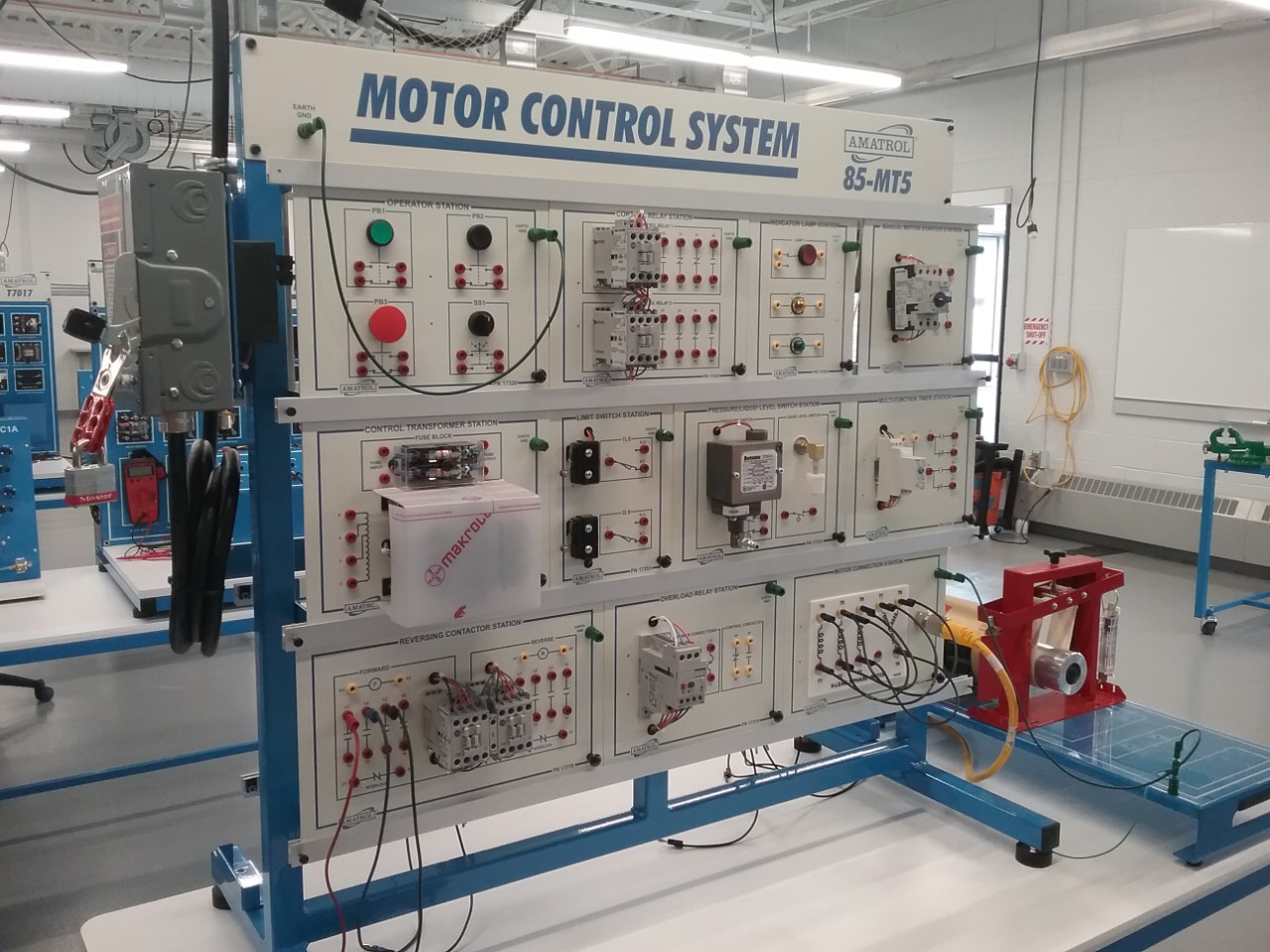 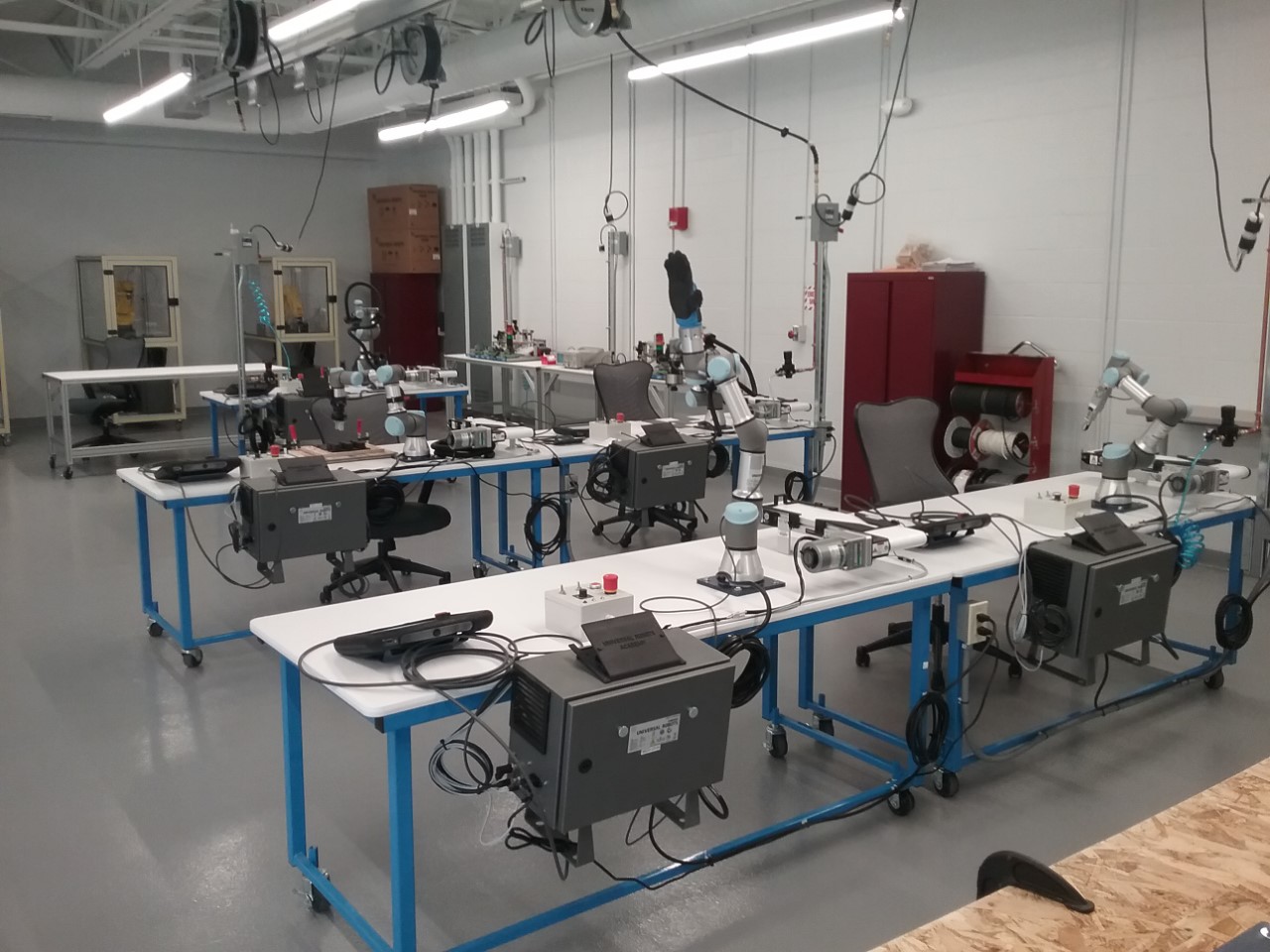 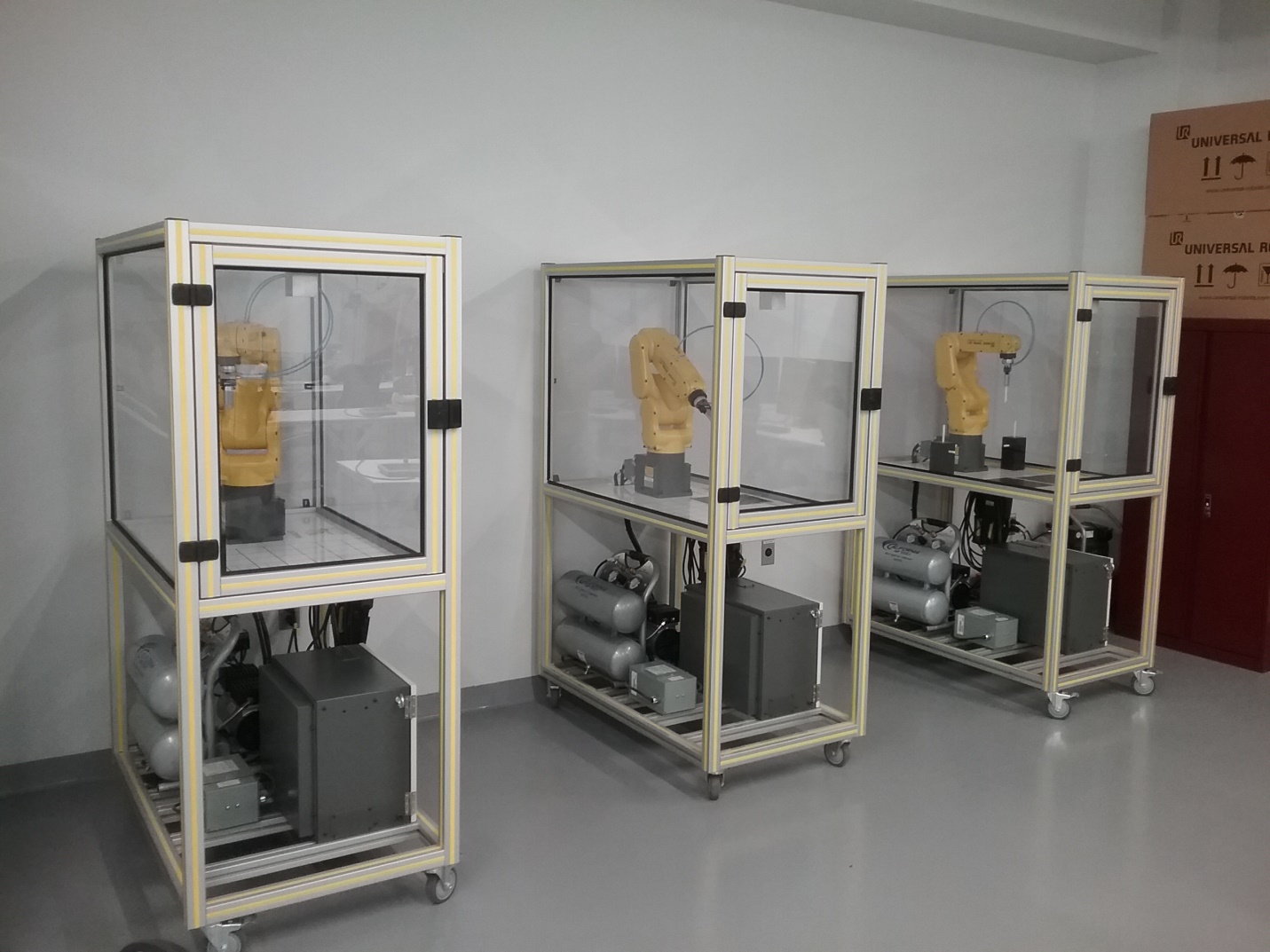 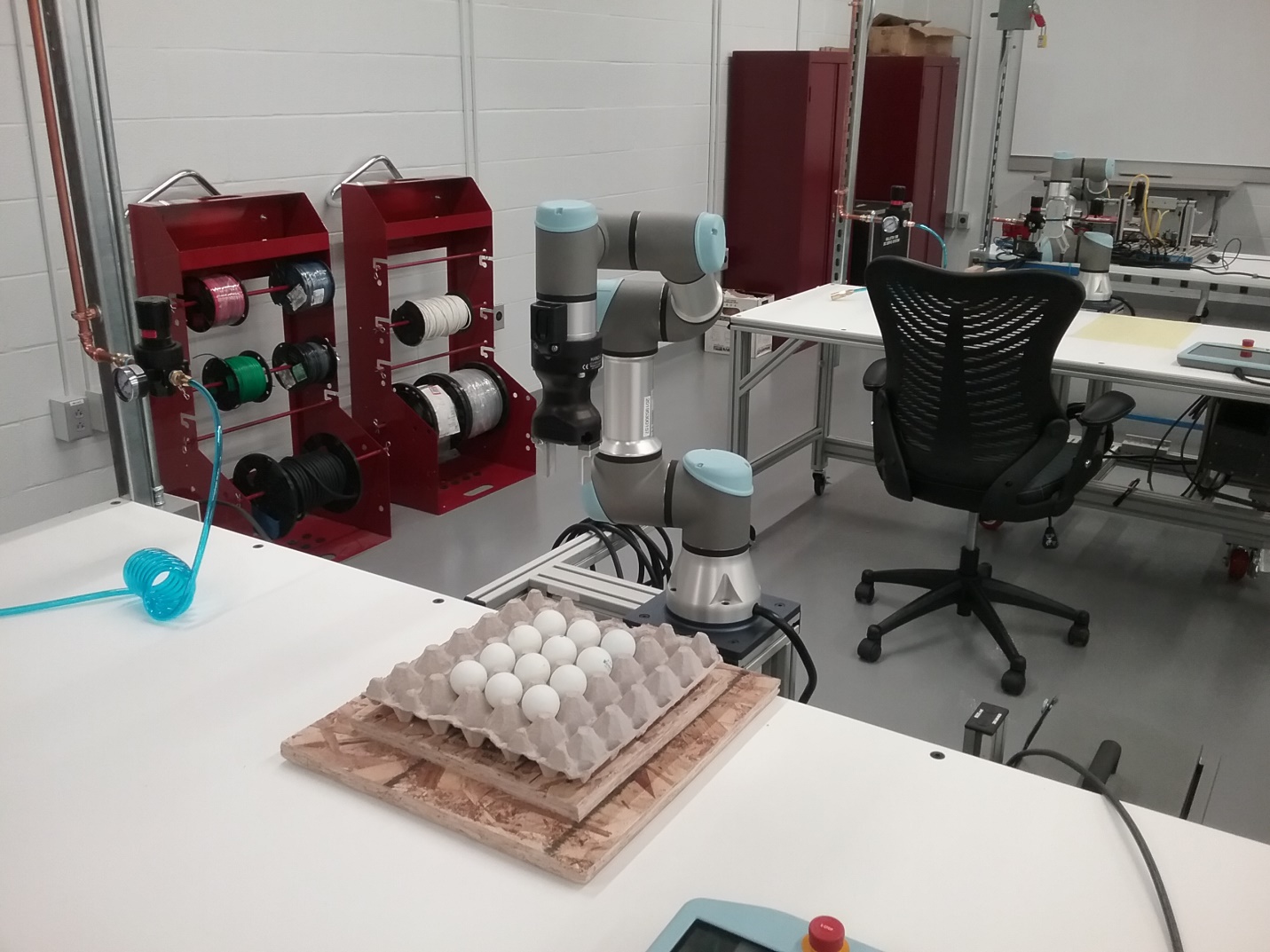 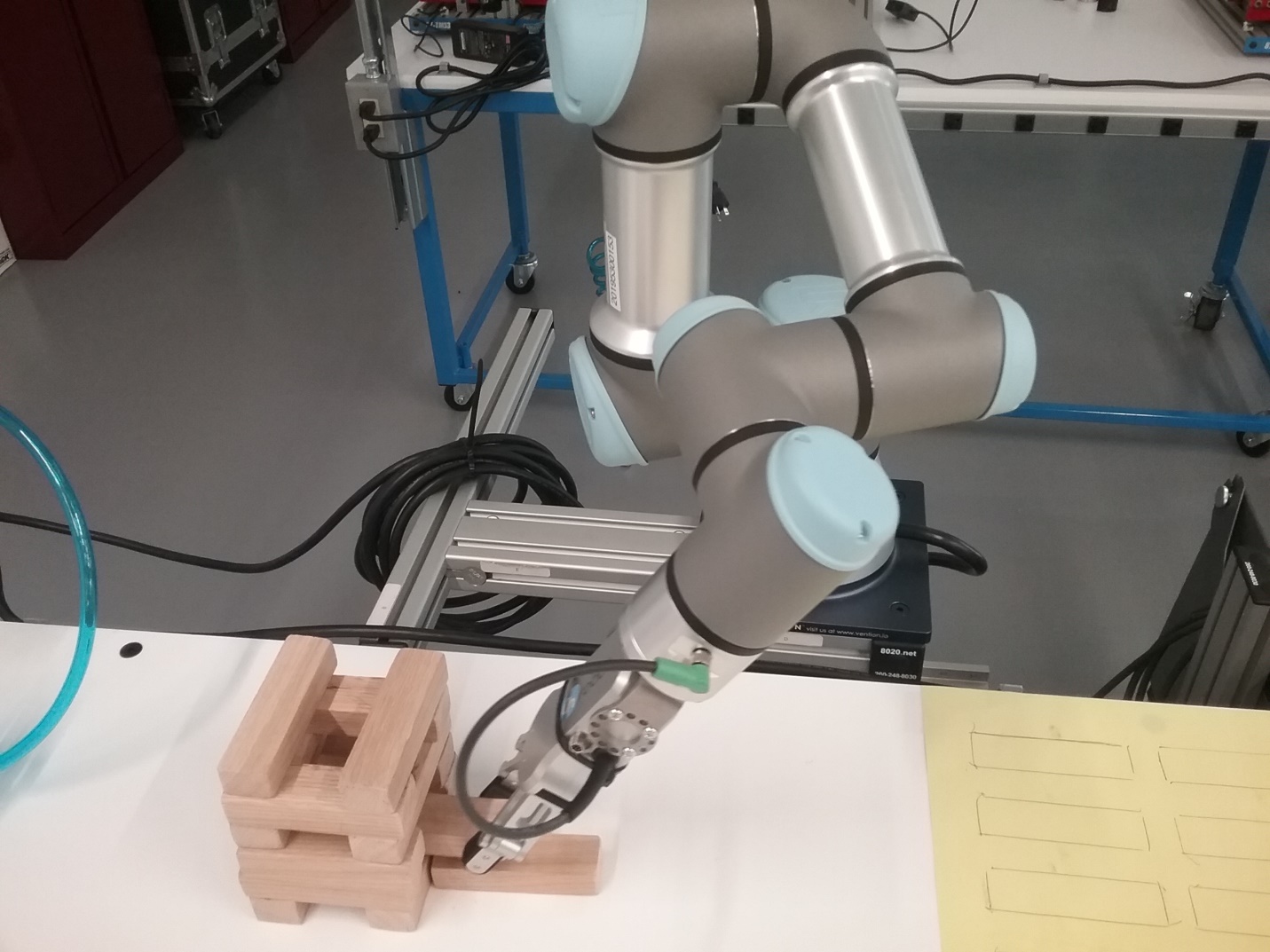 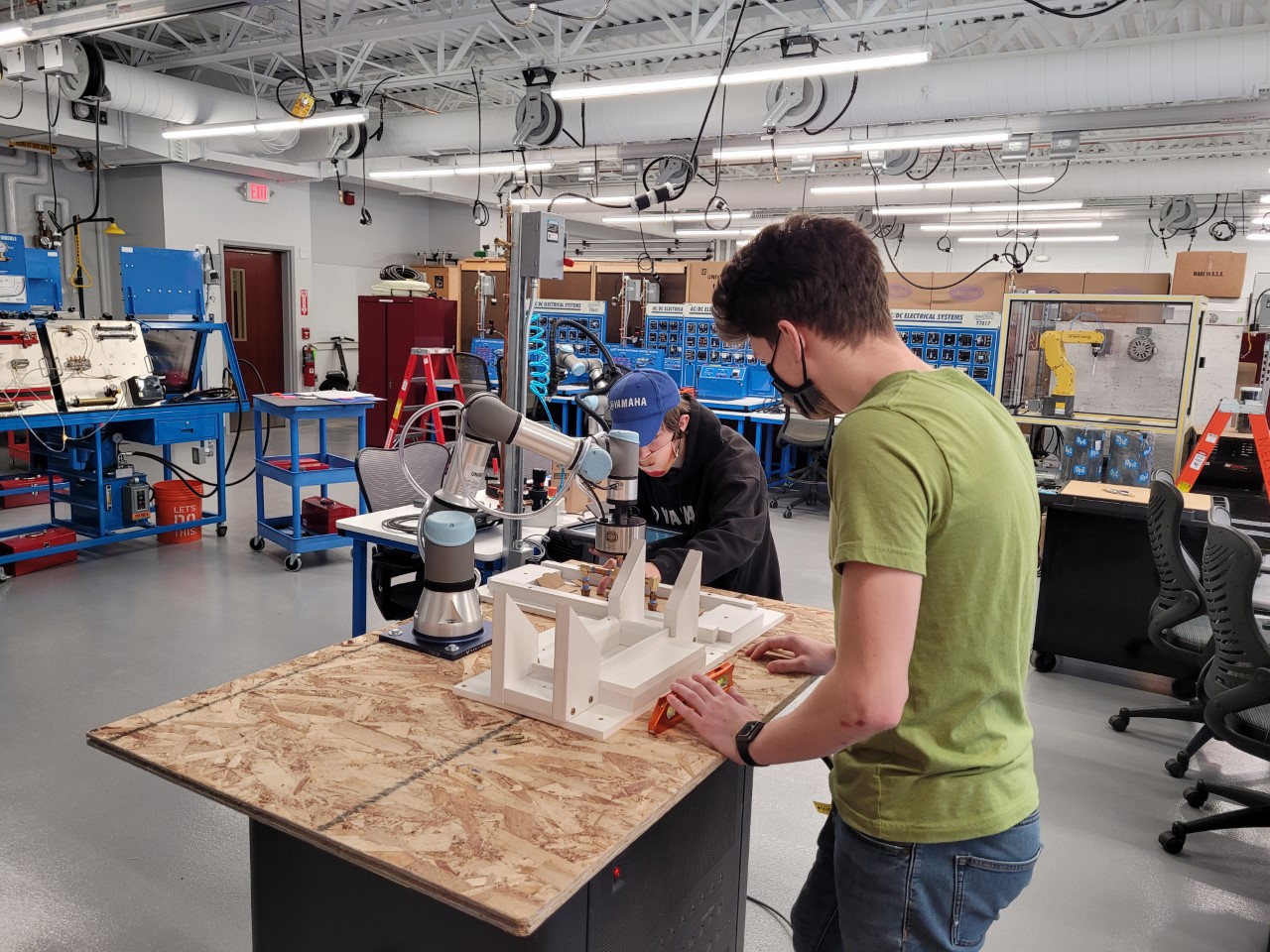 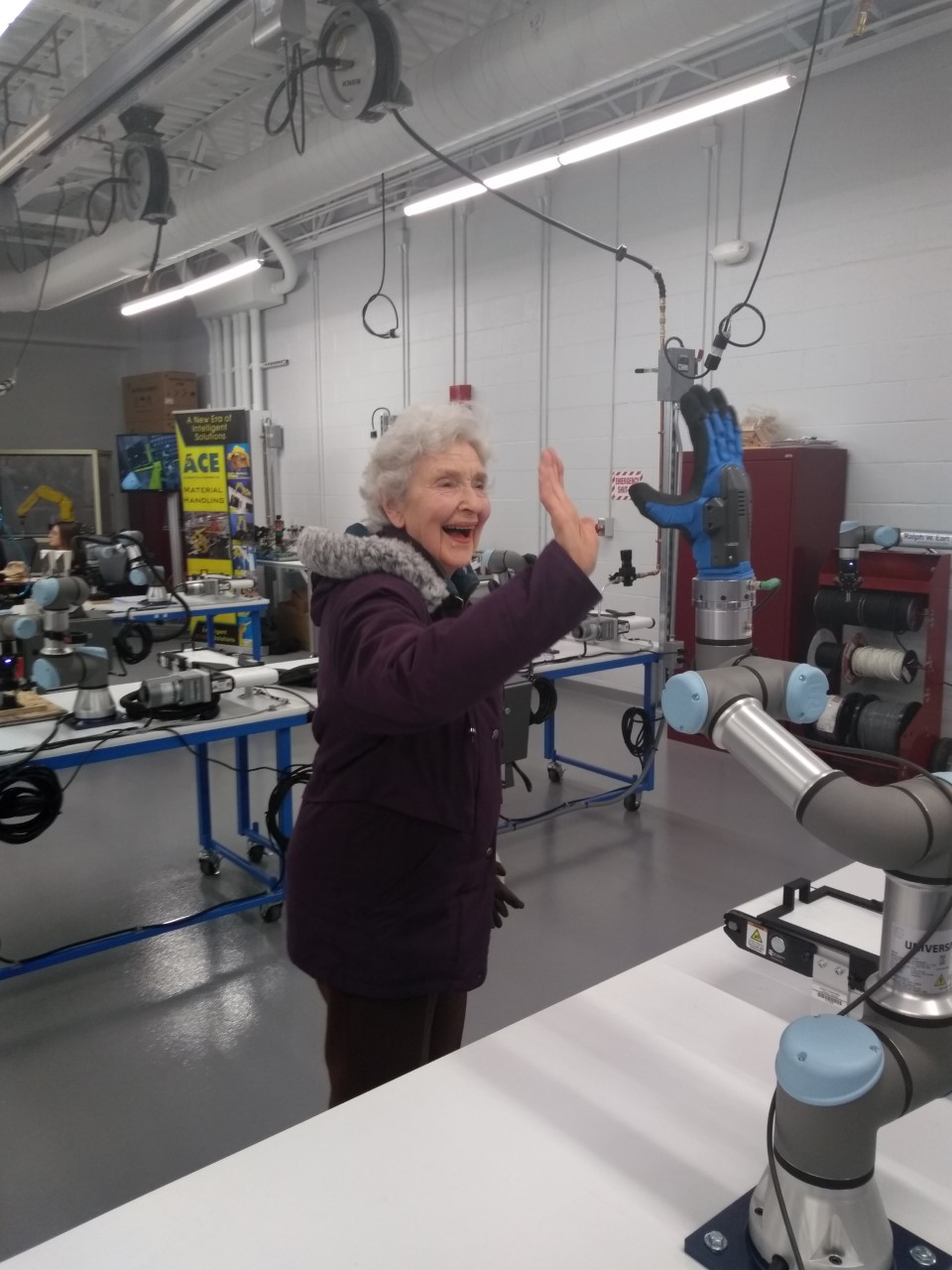 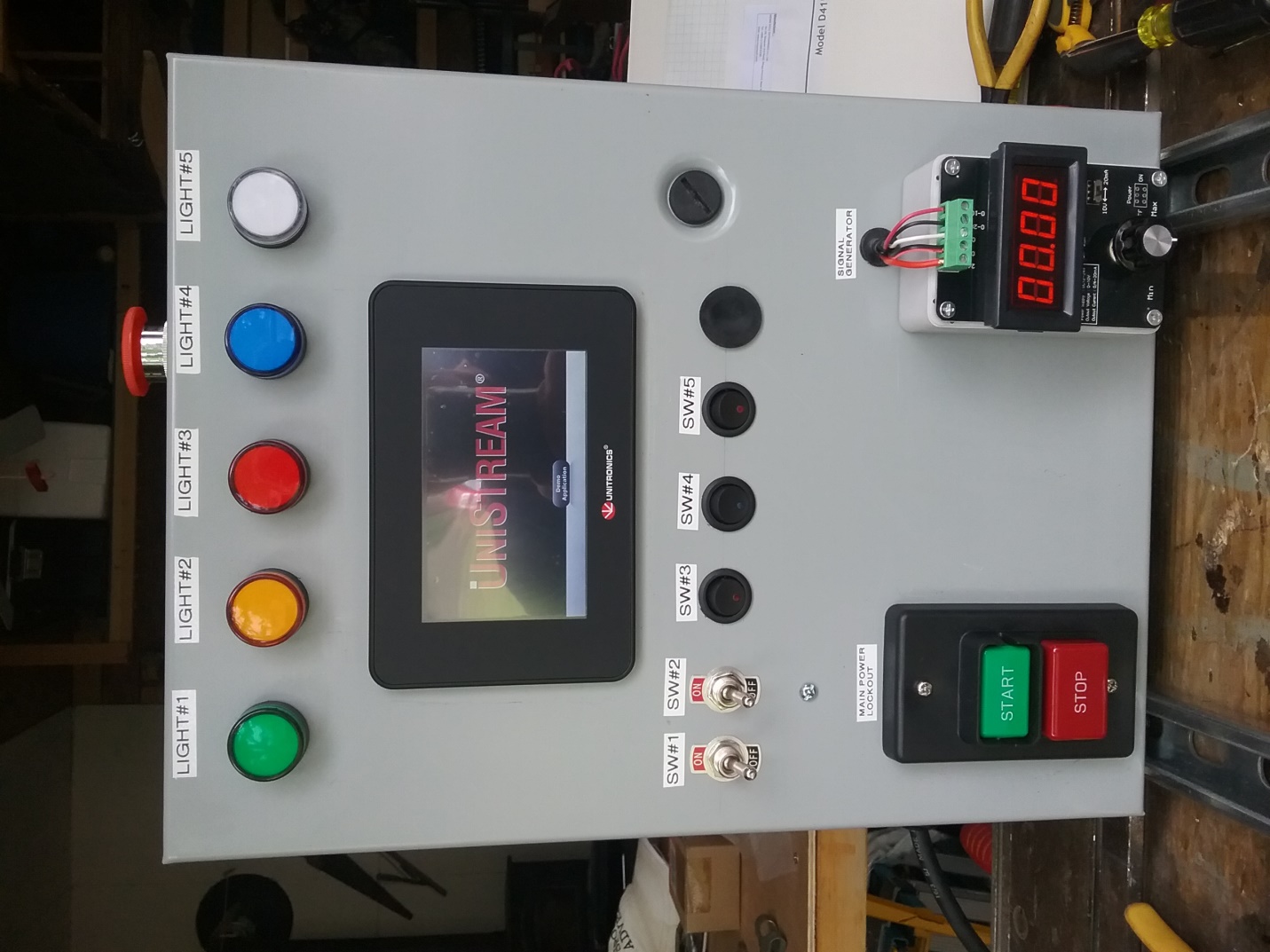